Symbolika macew                  – żydowska sztuka nagrobna
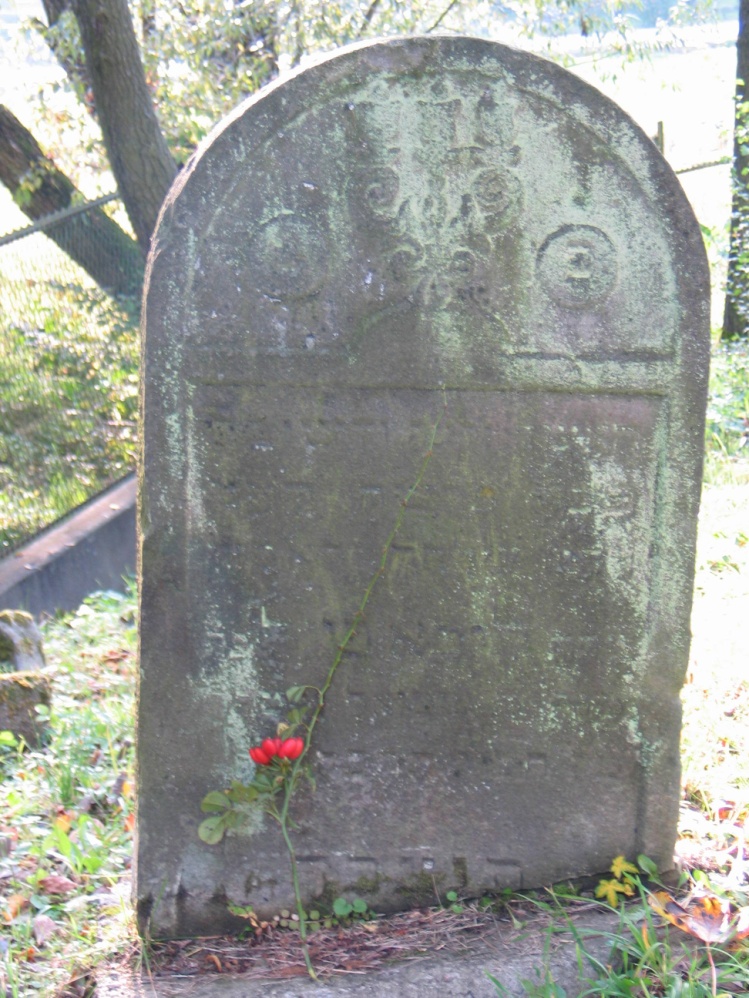 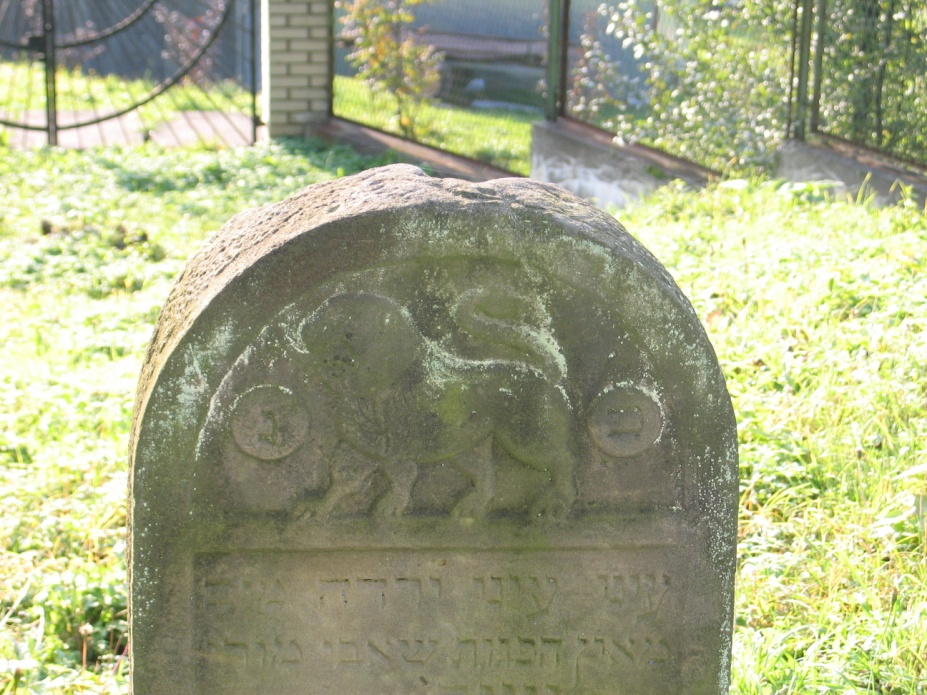 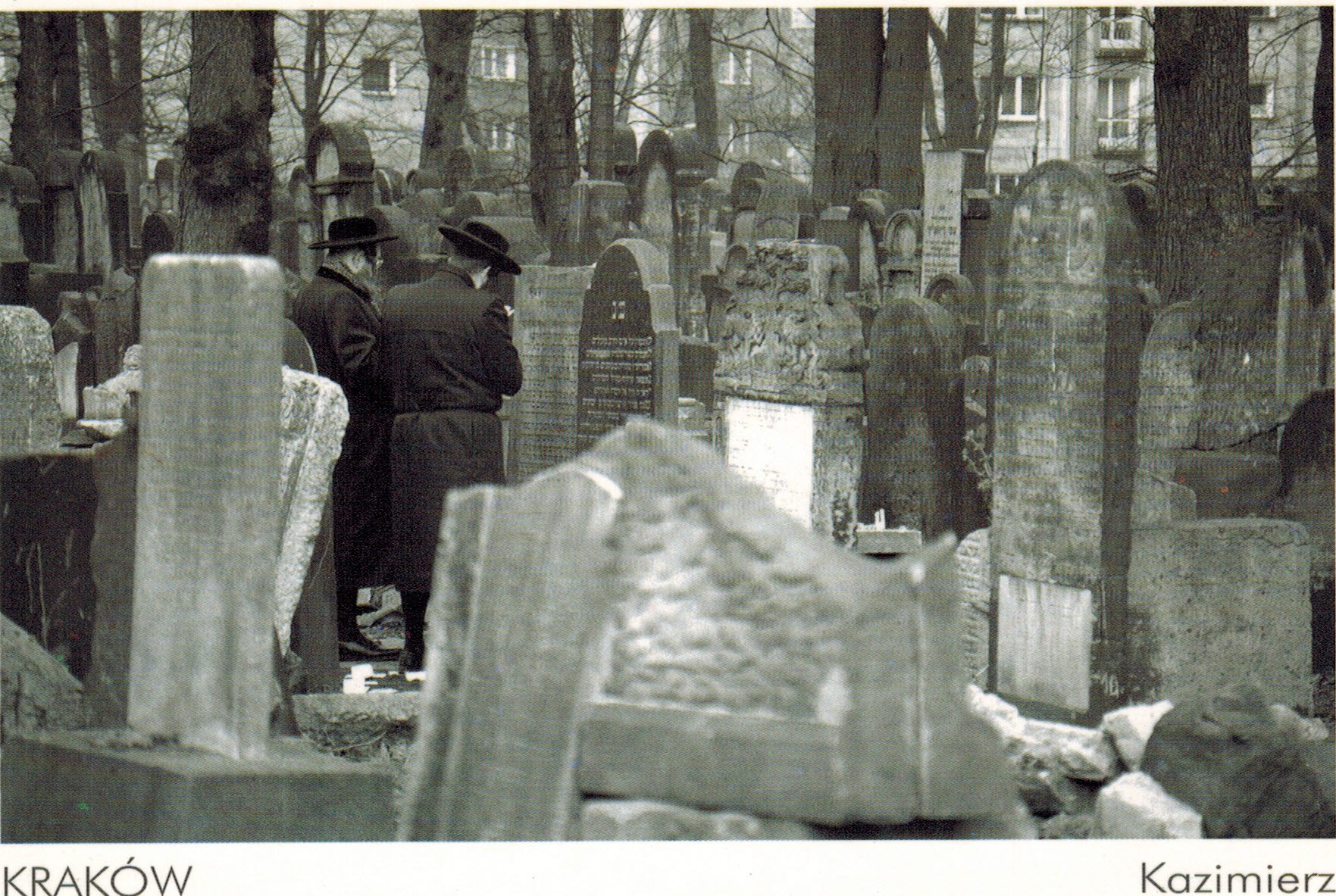 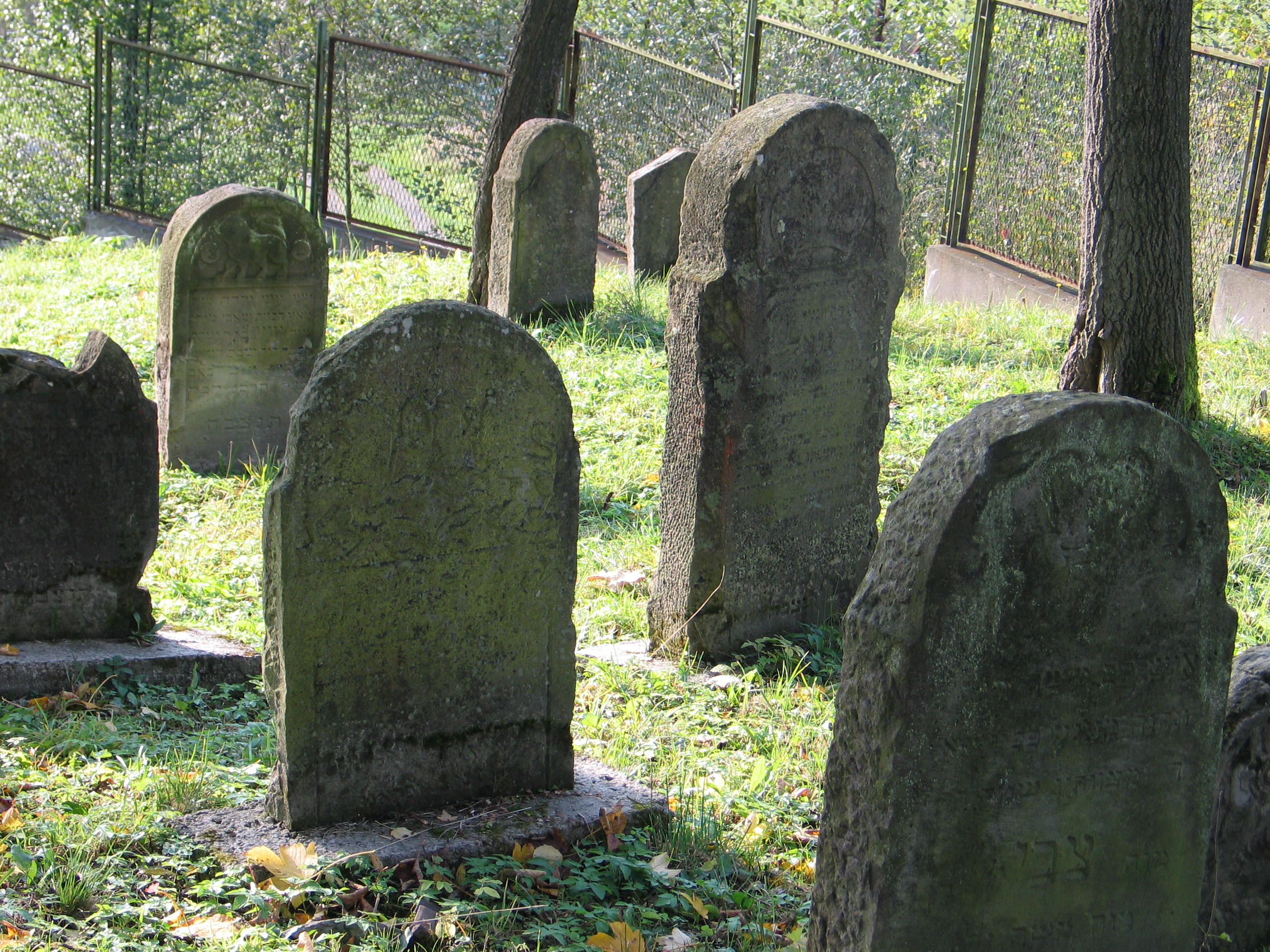 Najbardziej znany typ nagrobka żydowskiego to macewa, 
przypominająca  kształtem  tablice przymierza
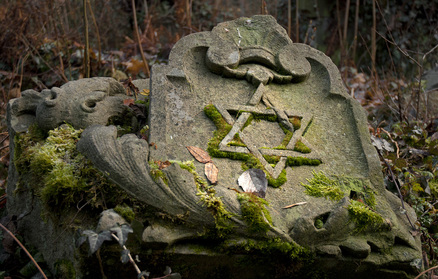 Wśród motywów zdobiących nagrobki pojawia się 
Gwiazda Dawida, symbol Ludu Izraela i judaizmu w ogóle
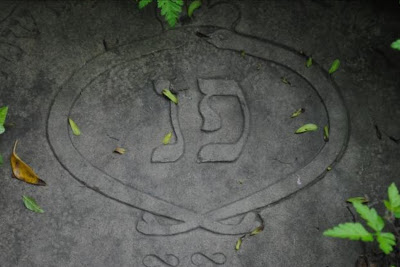 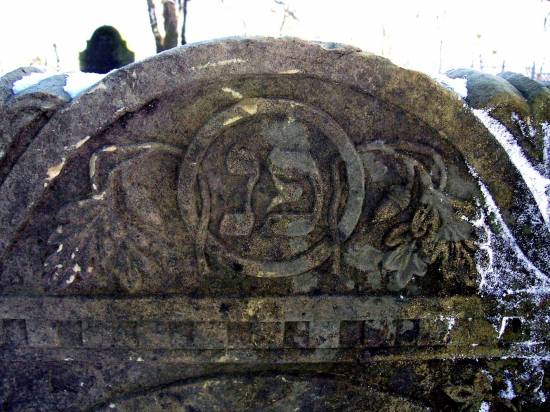 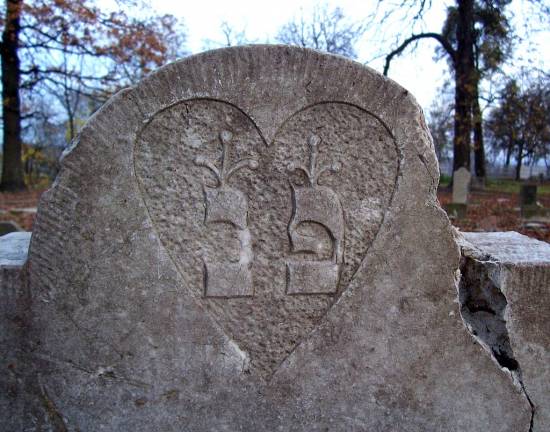 פנ	- spotykane na niemal każdym nagrobku to
po prostu początkowe litery  słów  „po nikbar” – 
      „tu pochowany”
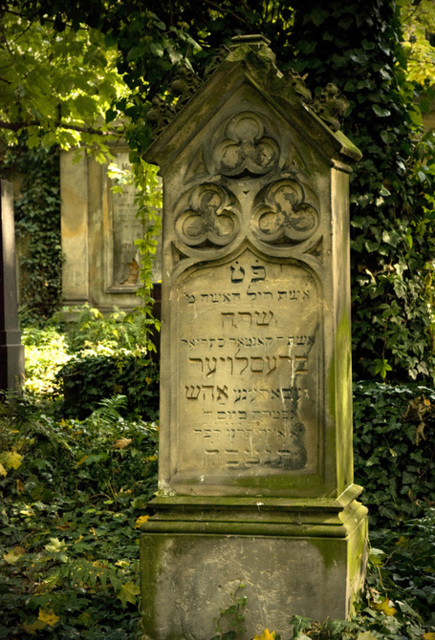 ת.נ.צ.ב.ה
Taka inskrypcja znajduje się najczęściej w dole nagrobka. Jest ona skrótem złożonym  
z pięciu hebrajskich liter TNCBH , który można złożyć w słowo "tancewa", a oznacza "niech jego (jej) dusza zostanie związana 
w węzeł życia"
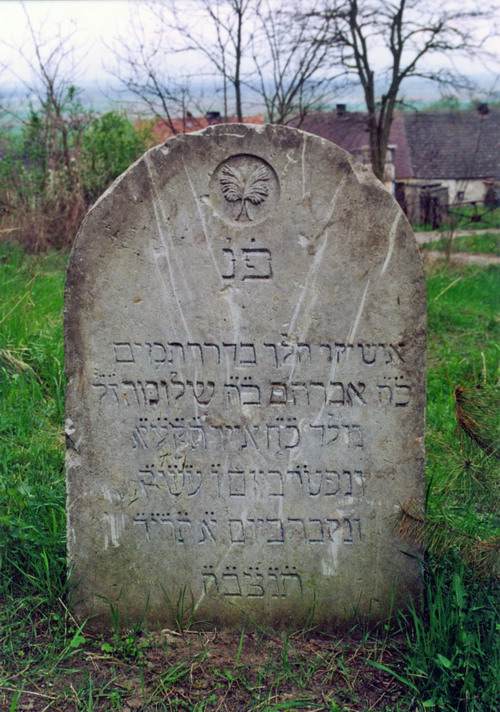 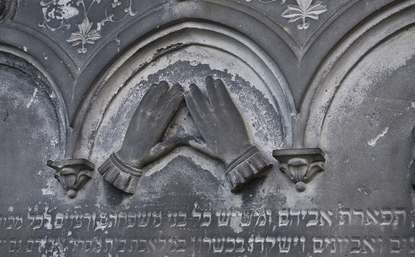 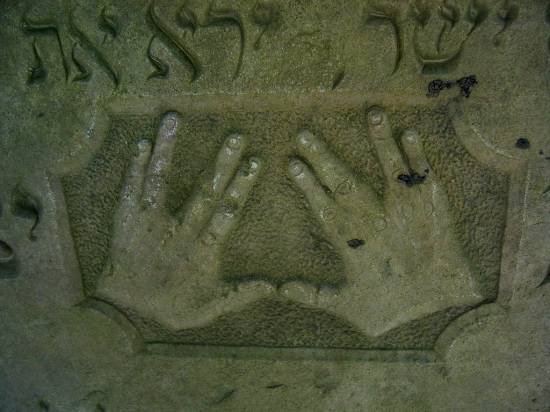 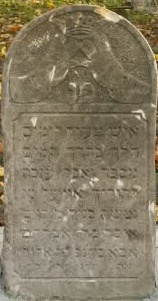 Dłonie uniesione w geście błogosławieństwa - symbol kapłanów potomków arcykapłana Aarona
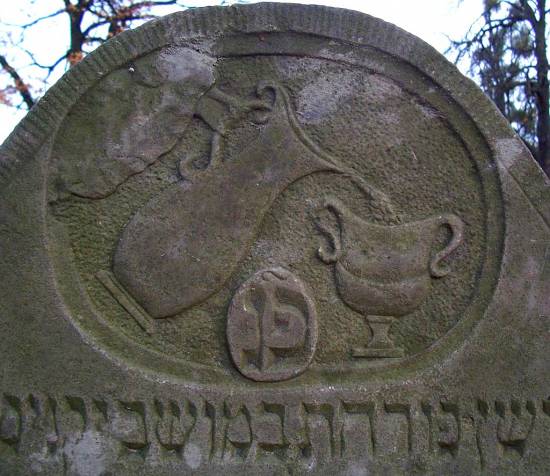 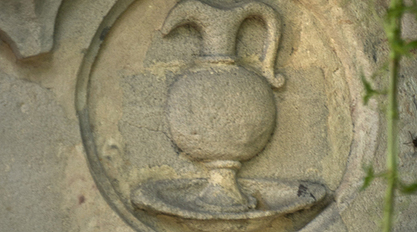 Misa i dzban - symbol Lewitów, potomków rodu Lewiego
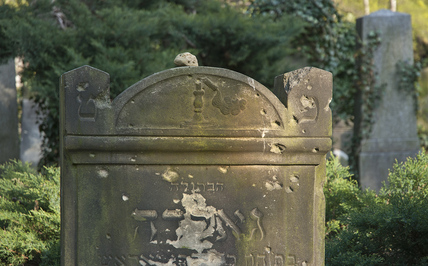 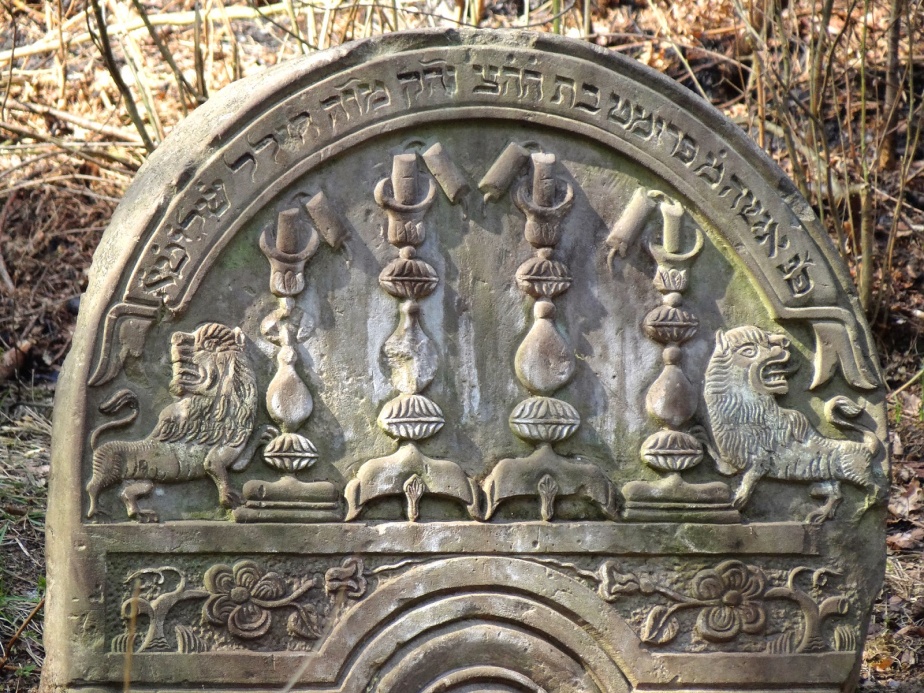 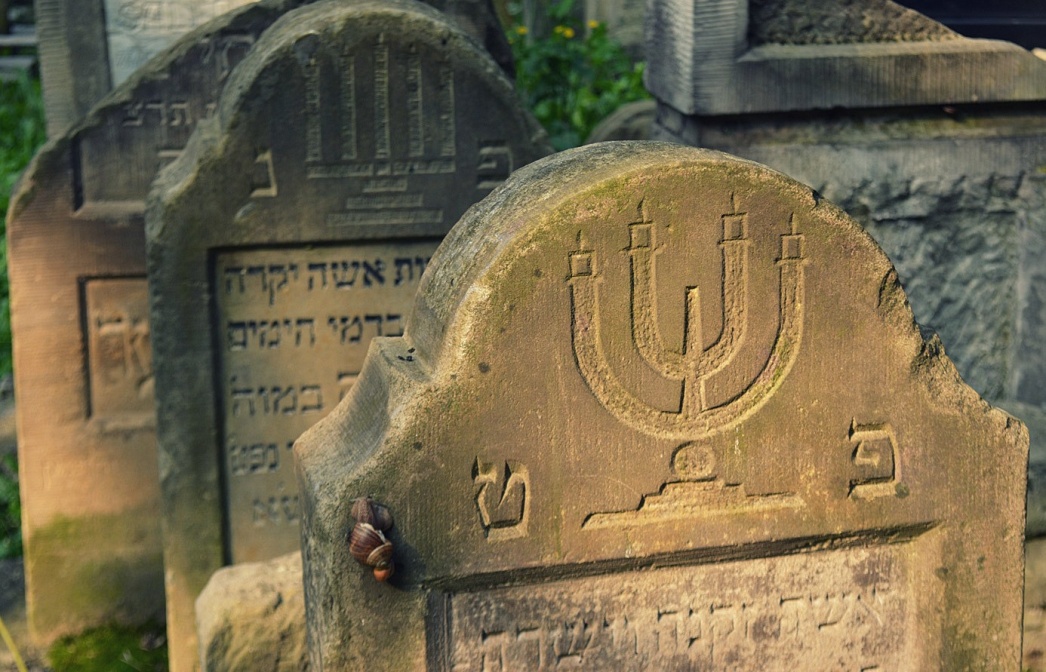 Świece, świeczniki, najczęściej zdobią groby kobiet, bo to kobieta zapala
szabatowe świece i troszczy się o  domowe ognisko. Złamana świeca jest często
Symbolem przedwcześnie przerwanego życia, śmierci w młodych latach
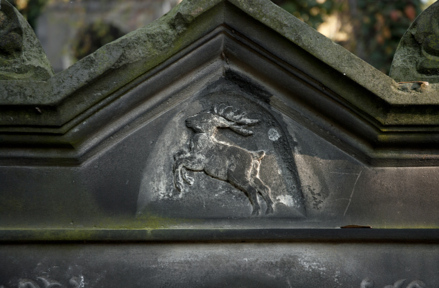 Symbole  zwierząt oznaczają  przynależność do jednego z pokoleń izraelskich:

Jeleń - znak pokolenia Naftalego. Nawiązanie do imienia Hirsz, Cwi lub Naftali

- Lew - znak plemienia Judy. Nawiązanie do imienia Arie, Lejb, Jehuda -  Wilk - znak pokolenia Beniamina. Nawiązanie do imienia Wolf, Zew lub Beniamin
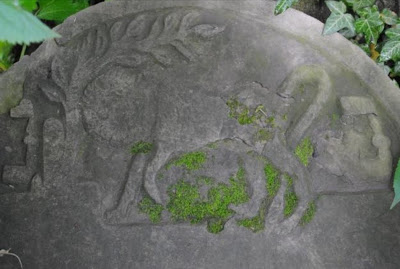 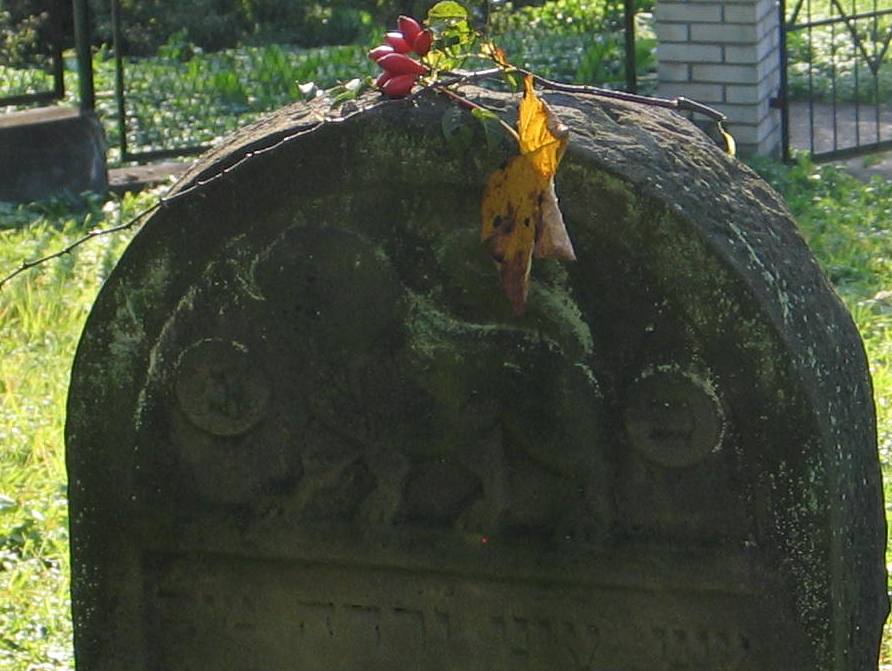 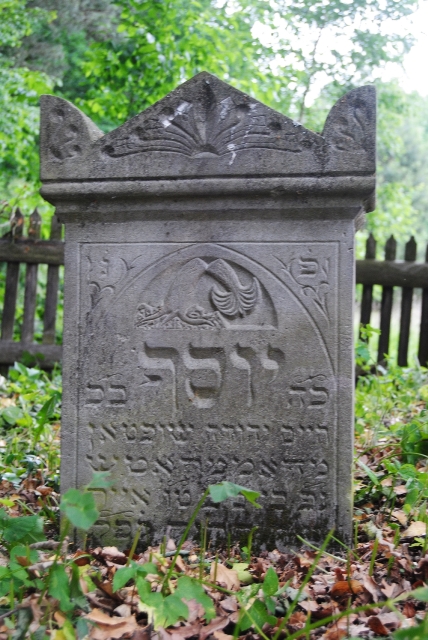 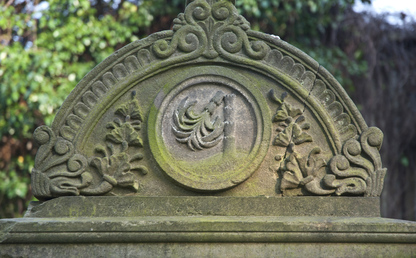 Złamana palma – symbol przerwanego życia
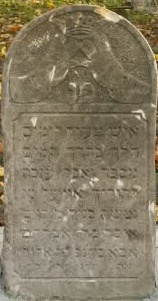 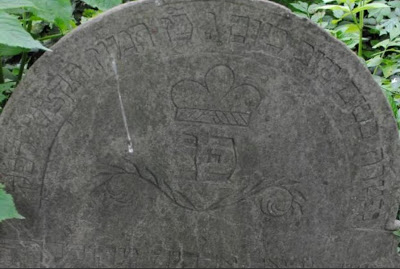 Korona – znak „dobrego imienia” . Symbol mądrości,  prawości, dobroci, wspaniałomyślności
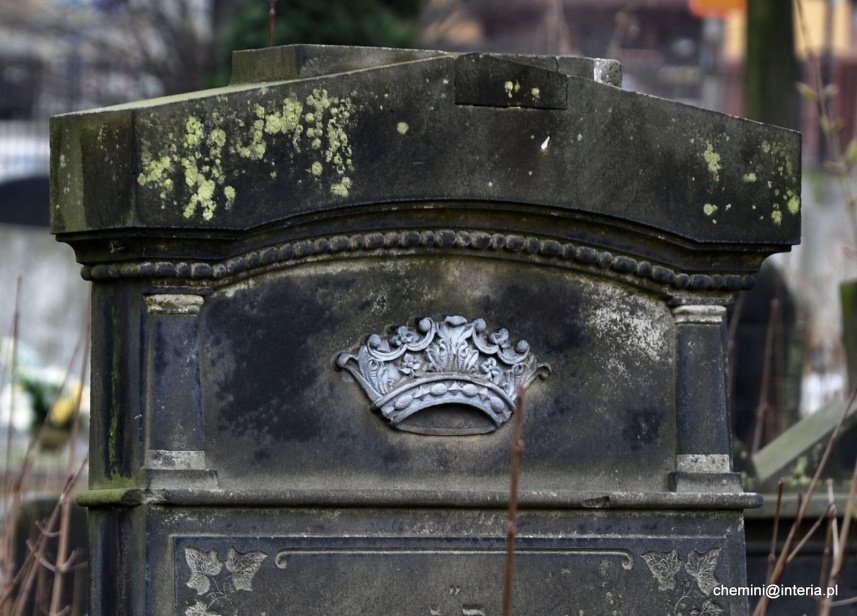 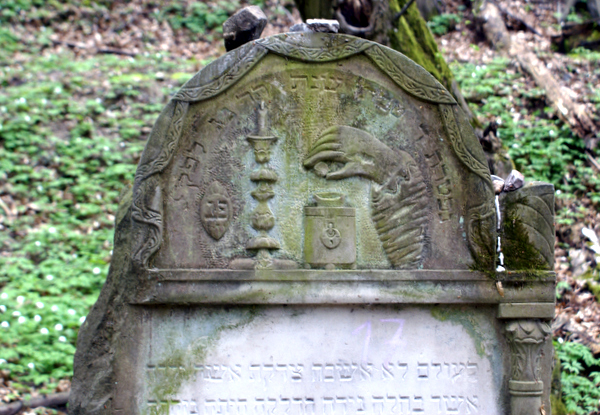 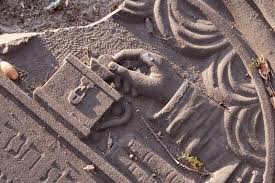 Skarbony umieszczano na grobach ludzi 
znanych z dobroczynności
Groby uczonych i pisarzy zdobią, naturalnie,  księgi
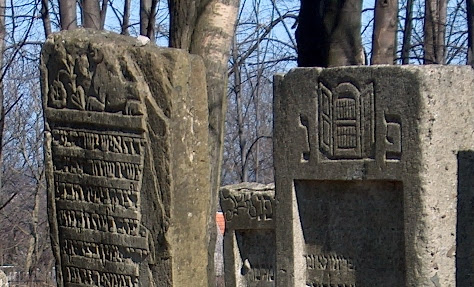 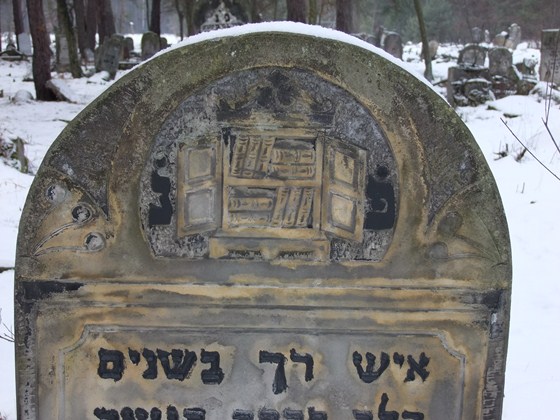 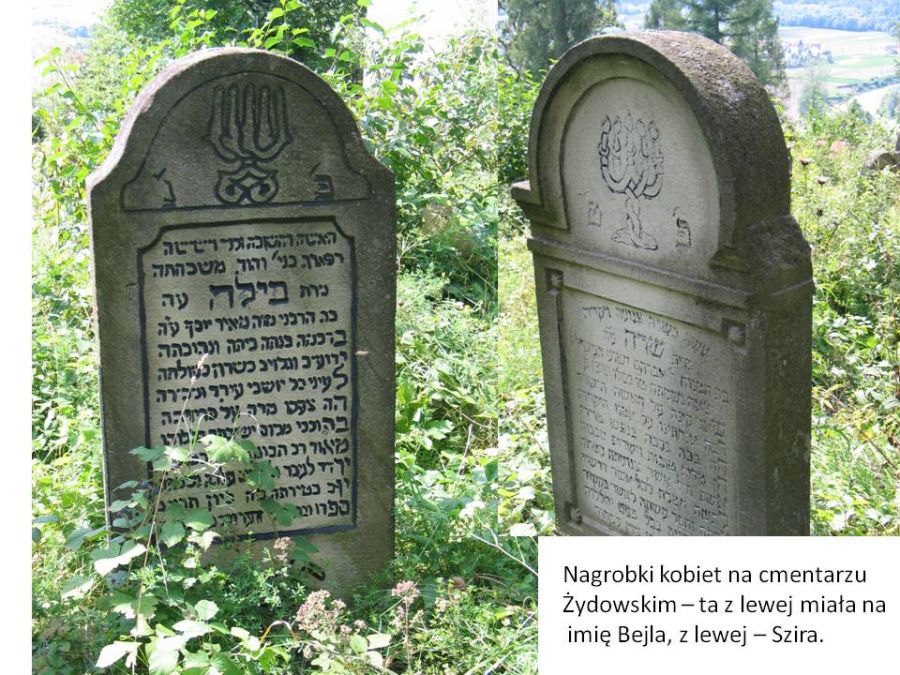 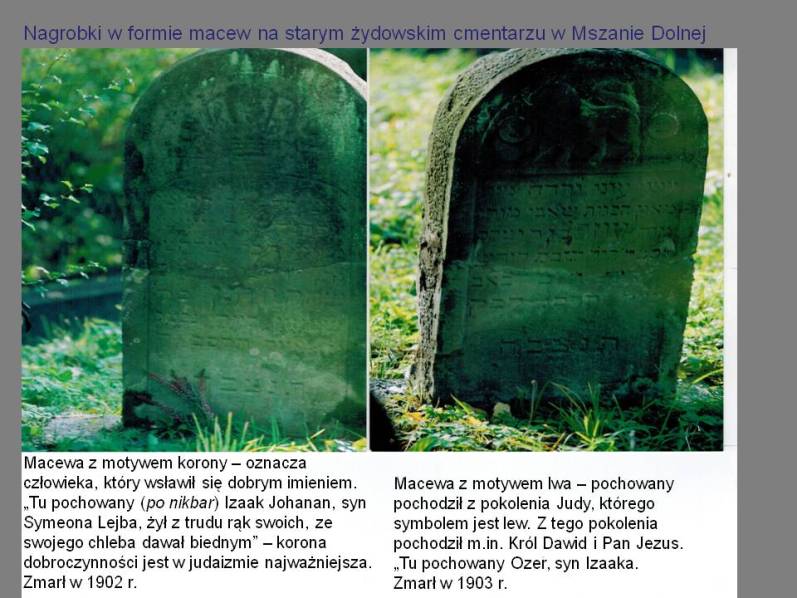 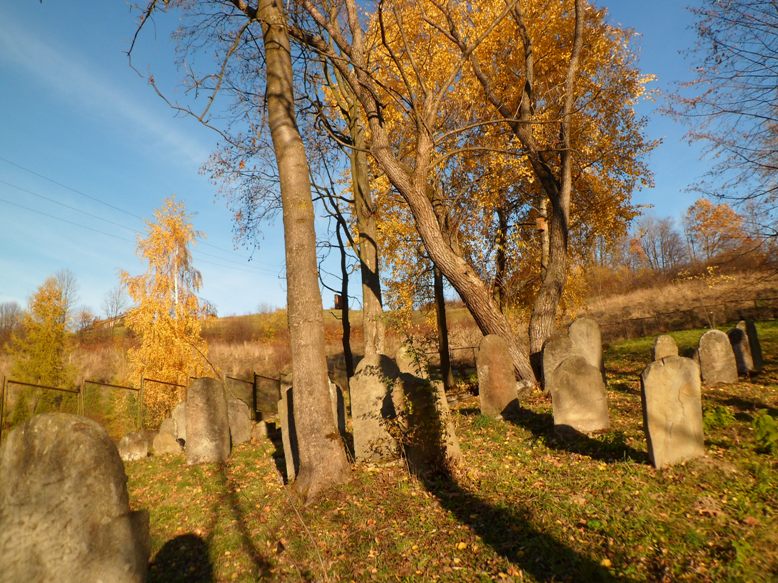